TEHRAN
Tabiat Bridge
Designed by
 Leila Araghian
با متاباران، ارائه‌هایتان را متحول کنید!
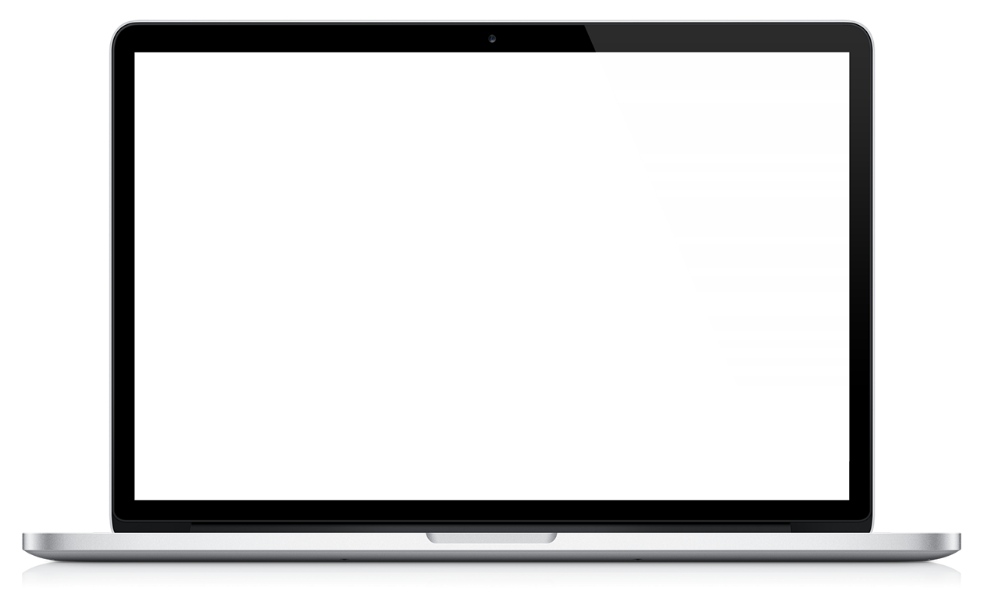 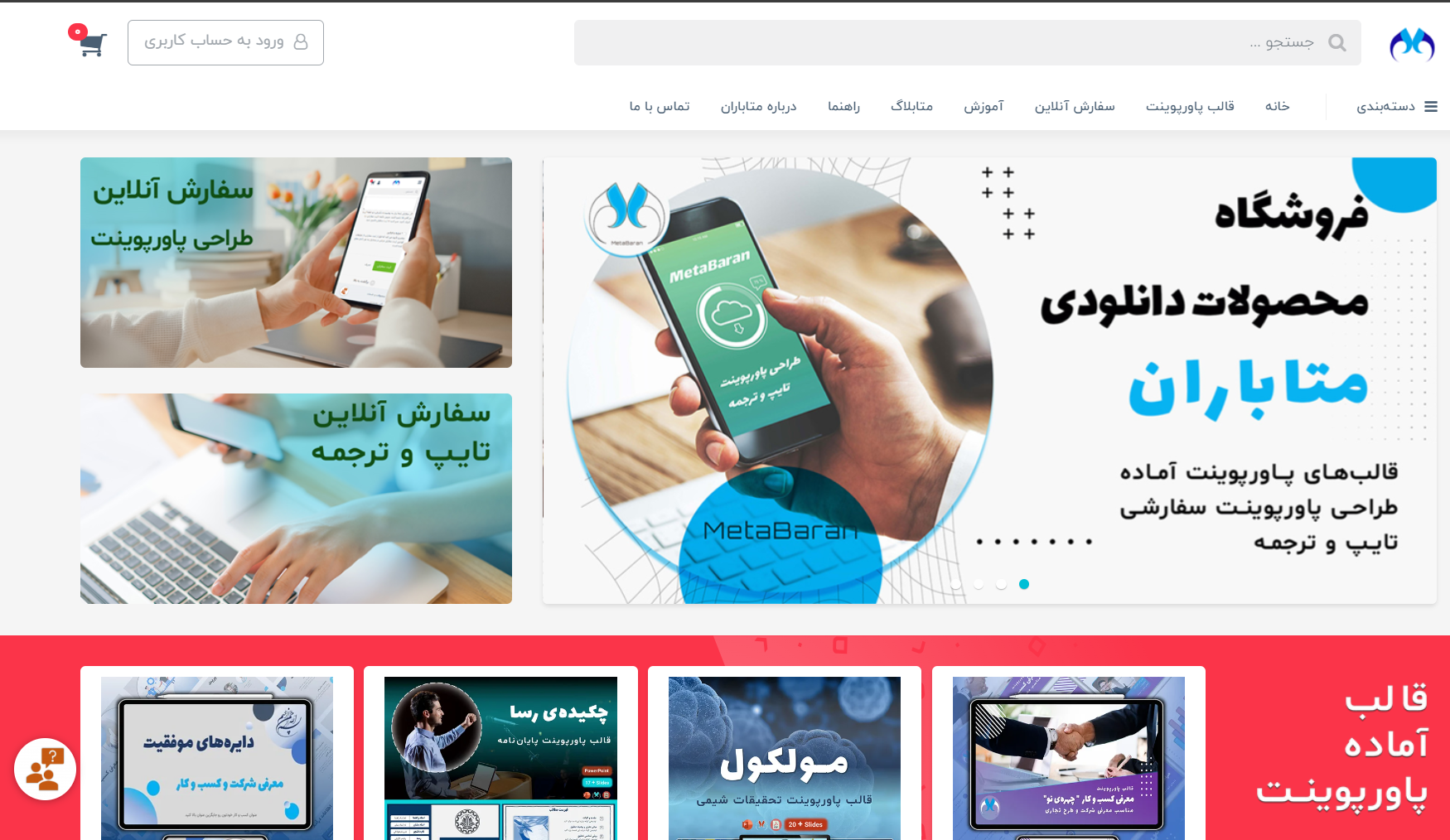 قالب‌های پاورپوینت آماده
طراحی پاورپوینت سفارشی
www.metabaran.com